CITY OF STAMFORDHUMAN RESOURCESDr. Paula A. Russell-NisbettDirector of Human Resources203-977-4329March 19, 2024
1
Human Resources Department Organizational Chart
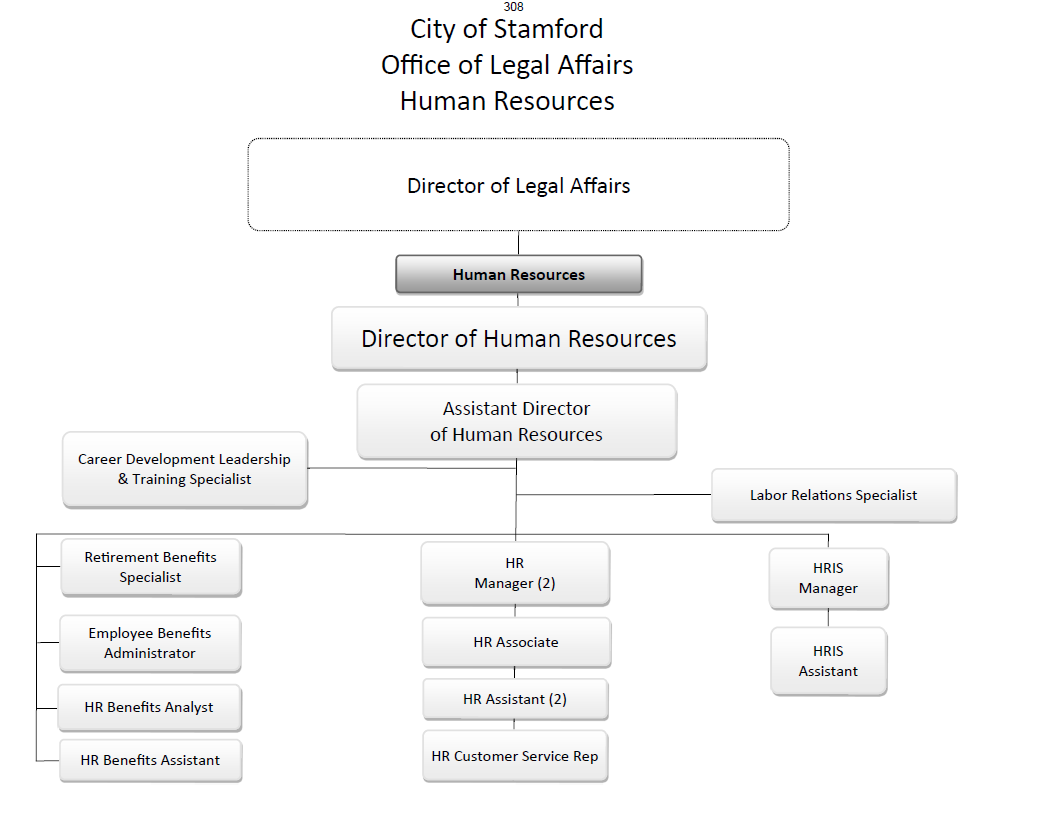 Current
2
Human Resources Department Organizational Chart
City of StamfordOffice of Legal AffairsHuman Resources
Eliminated 
Assistant Director of HR
HR Customer Service Rep.

Updated Title
Career Development (1)
Proposed FY 24-25
Director of Legal Affairs
Director of Human Resources
Career Development, Leadership and Training Manager
Labor Relations Specialist
Employee Benefits Administrator
Retirement Benefit Specialist
HRIS Manager
HR Benefits Assistant
Human Resources Manager (2)
HR & Benefits Analyst
Human Resources Assistant (2)
HRIS Assistant
HR Associate
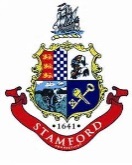 Human Resources Department Staffing Updates
The Career Development Leadership and Training Specialist position was renamed and updated to Career Development Leadership and Training Manager. The main responsibilities include:
Overall administration of the City of Stamford Leadership and Training Institute.
Identify career advancement, employee training, and educational needs
Develop, administer, and train supervisors in annual employee performance evaluations.
4
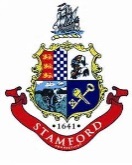 Human Resources Department Budget Increases
5
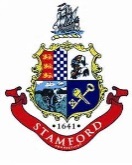 Reduce civil service exam testing which would in turn reduce the need for recruitment and staff for testing (but might affect overtime costs in the department(s) affected due to staffing levels).
Consider compensatory time instead of overtime depending on the applicable employee’s contractual agreement
6